SCIENCE FRIDAY @ SAP
Learning Goal:  Lear the meaning of water  tension ?
Learning Objectives: 
	To nurture curiosity.
	To create a climate of discovery. 
	To maintain the rigor of the STEM lessons with playful and 	fun challenges.
	To build scientific vocabulary to promote scientific literacy at 	a young age.
	To build the following inquiry skills:
		Problem solving
		Critical and creative thinking
		Observation
		Prediction
		Analysis
		Conclusion
Materials: 
	plastic cup
	plastic tube
	paper
Water magic module
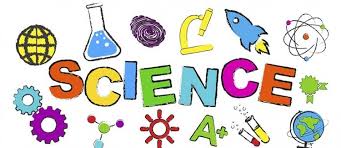 Water molecule
This Photo by Unknown Author is licensed under CC BY-SA
SCIENCE FRIDAY @ SAP
Method
	move the water from one cup to the other using only the tube, and not 	assisting while the water is moving

Question:
	What is water tension, what can it do?
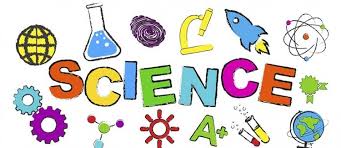 サイエンスフライデー@ SAP
学習の目標：洗剤の成分は何か？それはどのように脂をきれいにするか？
学習のねらい: 
	好奇心を育む
	発見の雰囲気をつくりだす
	遊び心のある楽しいチャレンジでステム教育の精密さを維持する
	若い年齢で科学リテラシーを促進するための科学用語を構築する	
　　　　　　次のスキルを育てる:
                       問題解決
　　　　　　  批判的かつ創造的な思考
　　　　　　  観察
　　　　　　  予測
　　　　　　  分析
　　　　　　  結論
材料: 

	水
	カップ
	チューブ
Water magic module
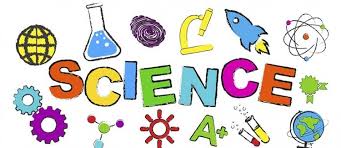